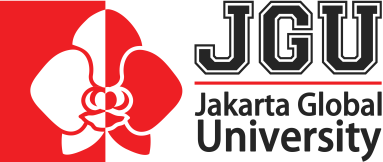 SISTEM INFORMASI MANAJEMENPERTEMUAN KE-9SISTEM INFORMASI KEUANGAN
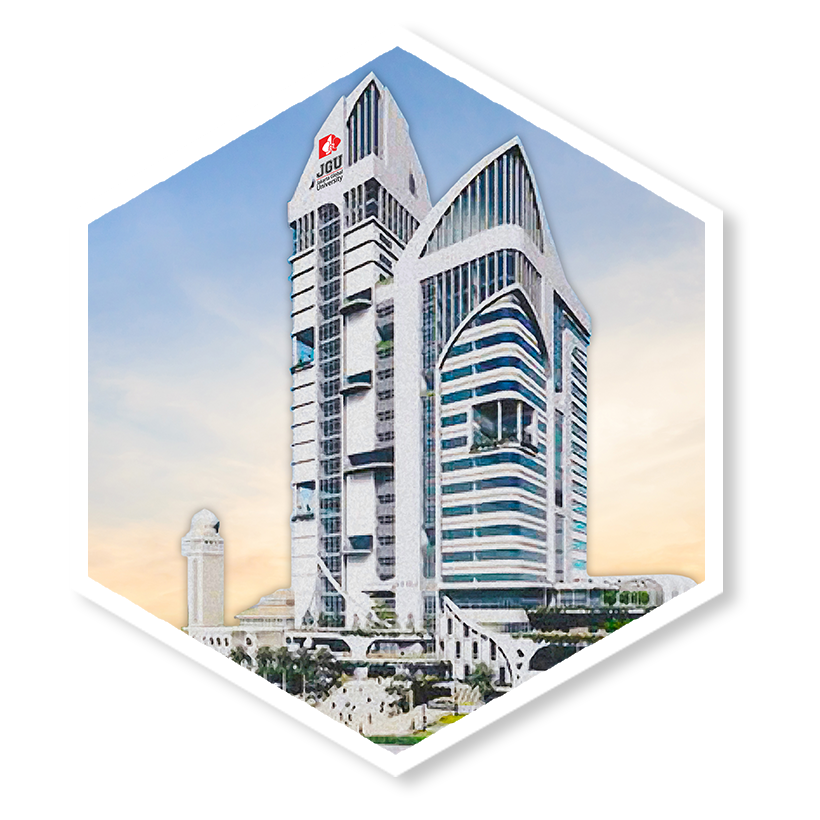 Udriyah, S.S.T., M.Mgt
CAPAIAN PEMBELAJARAN
Setelah mempelajari bab ini, diharapkan mahasiswa mampu untuk memahami:
Sistem informasi keuangan
Model sistem informasi keuangan
Sub sistem sistem informasi keuangan
SISTEM INFORMASI KEUANGAN
MODEL SISTEM INFORMASI KEUANGAN
SUBSISTEM MODEL SIM KEUANGAN
SUBSISTEM INPUT
Subsistem pemrosesan data mengumpulkan data internal dan lingkungan. 
Data internal berfungsi sebagai dasar untuk pemecahan masalah yang berhubungan dengan segala aspek operasi perusahaan, sebagai contoh menggunakan data yang diperoleh dari pelaporan kerja, yang digunakan sebagai dasar untuk menyusun atau merevisi standar penampilan. 
Data lingkungan memberikan dasar untuk pemecahan masalah yang berkaitan dengan pelanggan dan pemasok perusahaan. Sebagai contoh, dalam menggunakan model matematis untuk mensimulasi pengaruh dari Keputusan mengenai inventarisasi, manajer akan memasukkan skenario yang Sebagian didasarkan pada data accounting historis yang menjelaskan pesanan pelanggan dan lead time pemasok.
SUBSISTEM MODEL SIM KEUANGAN
Sistem Informasi Akuntasi (SIA) merupakan bagian dari Sistem Informasi Manajemen. Sistem Informasi Manajemen (SIM) digunakan oleh pihak manajemen dalam menjalankan bisnis perusahaan. 
Sehingga Sistem Informasi Akuntasi dalam hal ini juga sebagai sumber informasi yang berguna dalam mencapai tujuan perusahaan yang terangkum dalam Sistem Informasi Manajemen. Sinonim dengan Accounting. dalam pandangan kami, sistem pemrosesan data adalah sama dengan sistem accounting.
Tujuan Pemrosesan Data
SUBSISTEM AUDIT INTERNAL
SUBSISTEM OUTPUT
SUBSISTEM PERAMALAN
SUBSISTEM MANAJEMEN DANA
SUBSISTEM PENGENDALIAN
Proses Penganggaran
Proses penyusunan anggaran terdiri atas sejumlah Keputusan semi terstruktur. Selain sangat dibutuhkan dukungan data dalam bentukrecord accounting historis, juga diperlukan berbagai pertimbangan. Ada 3 pendekatan atau cara umum yang dapat dilakukan Perusahaan dalam Menyusun anggarannya:
Top-down
Bottom-up
partisipatif
Laporan Anggaran
Anggaran operasi untuk sebuah unit, seperti departemen atau divisi, terdiri atas jumlah untuk tiap item pengeluaran pokok. Laporan ini biasanya mempunyai dampak yang besar pada manajer. Dalam beberapa Perusahaan, rencana kompensasi manajemen Sebagian didasarkan pada penampilan anggaran.
Rasio Penampilan
Selain untuk Menyusun anggaran, subsistem pengontrolan juga menghasilkan sejumlah rasio penampilan, yang memungkinkan manajer pada semua tingkatan untuk membandingkan penampilan mereka dengan standar industry Perusahaan tersebut, serta mungkin dengan bisnis secara keseluruhan.
Rasio ini dihitung dengan menggunakan total rekapitulasi dari transaksi akuntansi.
SISTEM INFORMASI AKUNTANSI
KOMPONEN SISTEM INFORMASI AKUNTANSI
TUGAS
Buatlah satu siklus transaksi keuangan dan akuntansi dalam sebuah Perusahaan.
Buat dalam bentuk deskripsi siklus dan flowchart nya !